Effect of BET Protein Inhibition With Apabetalone on Cardiovascular Outcomes in Patients With Acute Coronary Syndrome and Diabetes  
Results of the BETonMACE Trial

American Heart Association Presentation 
November 16, 2019
1
BETonMACE: Committees
2
BETonMACE: Acknowledgements
Contributions from 13 countries at 195 sites:
3
BET Protein Inhibition with Apabetalone Favorably Impacts Pathways Implicated in Cardiovascular and Kidney Disease
Cardiovascular & Renal Disease
Cardiovascular & Renal Disease
Complement System
Vascular Inflammation
Epigenetic
Regulation By
Apabetalone
Reverse Cholesterol Transport
Coagulation Cascade
Wasiak et al. 2017; Gilham et al. 2019;
Tsujikawa et al. 2019; Jahagirdar et al. 2014
Vascular Calcification
4
Acute Phase Response
Phase 2 Trials Suggest Potential CV Benefit with Apabetalone
MACE Incidence in Total Patient Group
MACE Incidence by Presence of Diabetes
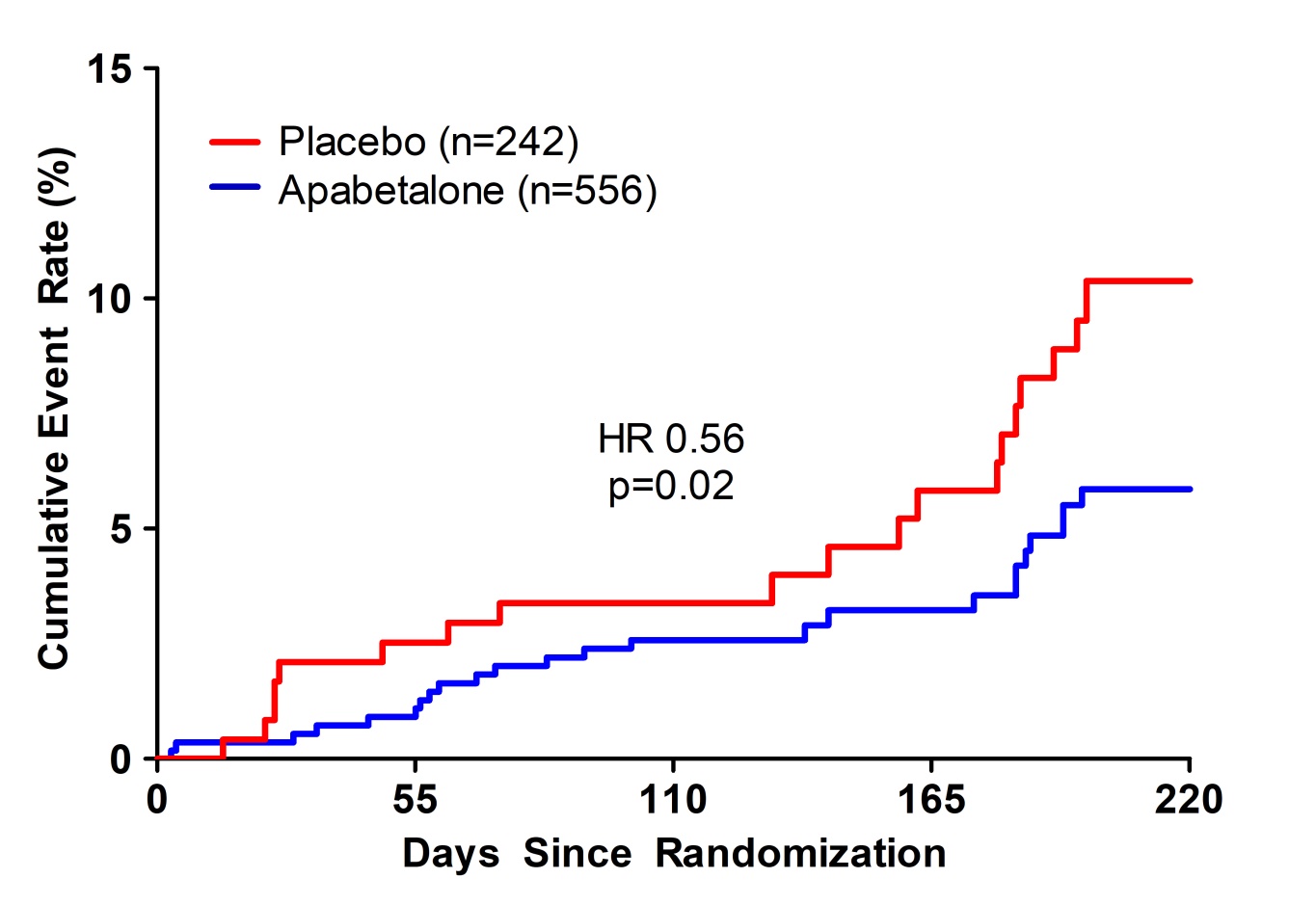 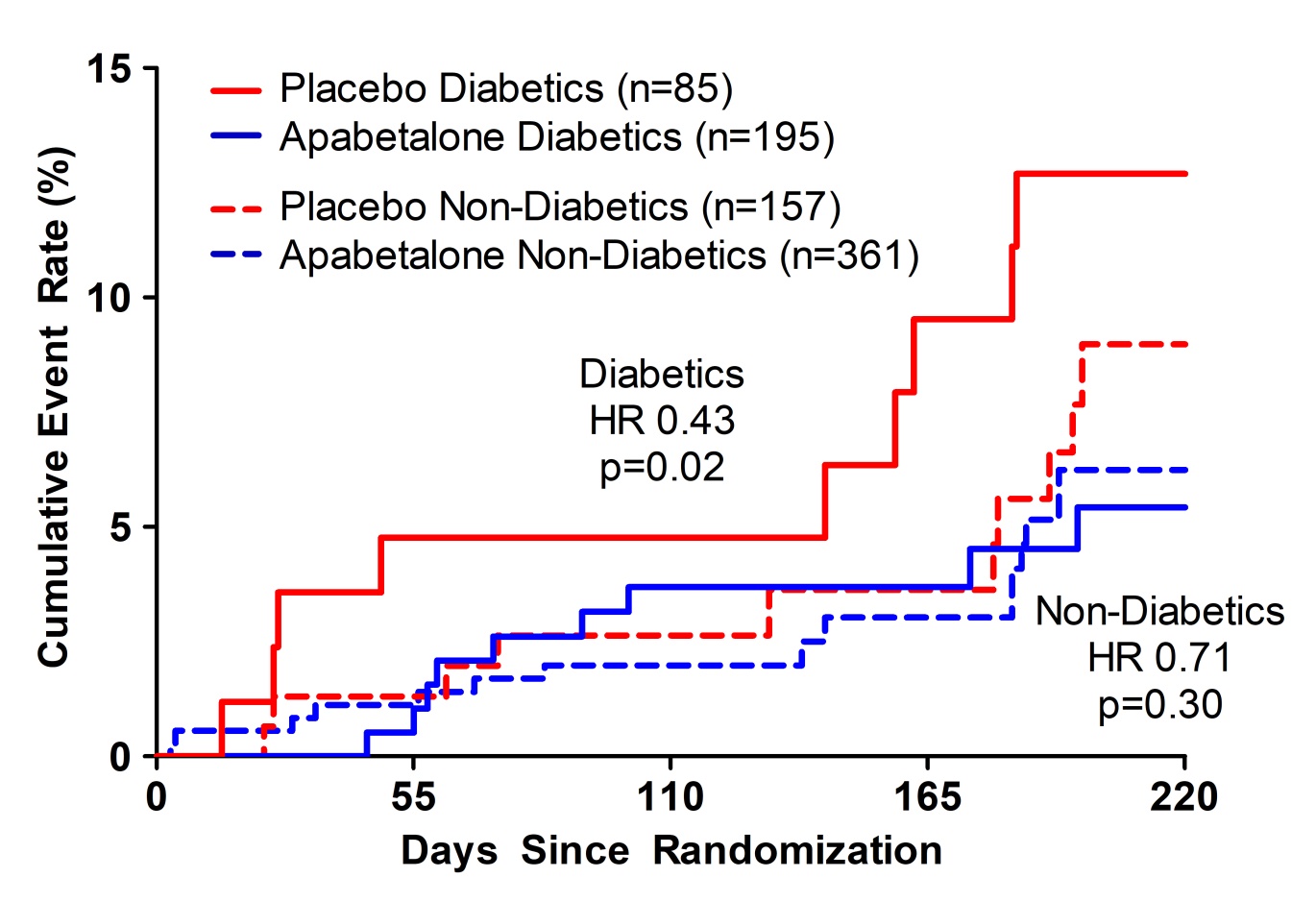 MACE (major adverse cardiovascular events) including death, myocardial infarction, coronary revascularization, and hospitalization for cardiovascular causes.
Other characteristics associated with greater effect of apabetalone in pooled Phase 2 were low HDL-C and high hsCRP
Data shown are aggregate from the following trials: ASSERT;ASSURE;SUSTAIN. Nicholls Am J Cardiovasc Drugs 2018
5
[Speaker Notes: “Based in part on these data, apabetalone was tested in patients with ACS, diabetes, and  low HDL-C because of their high risk for recurrent events and because an inflammatory and prothrombotic state might be modified by BET inhibition.”]
BETonMACE: Inclusion/ Exclusion Criteria
Key Exclusion Criteria
Planned further coronary revascularization at time of screening visit
Previous or current diagnosis of severe heart failure (New York Heart Association Class IV)
Coronary artery bypass grafting within 90 days prior to Visit 1.
Severe renal impairment as determined by any one of the following: 
eGFR <30 mL/min/1.7m2 at screening visit
need for dialysis 
Evidence of cirrhosis from liver imaging or biopsy, or liver transaminases (ALT or AST) >1.5x the upper limit of normal range at screening visit
Key Inclusion Criteria
Type 2 Diabetes Mellitus
HbA1c >6.5% or history of diabetes medication use
Acute coronary syndrome 7-90 days prior to the screening visit
Unstable angina (limited to 25% of participants) or acute myocardial infarction
Low HDL cholesterol 
<40 mg/dL (1.04 mmol/L) for males;              <45 mg/dL (1.17 mmol/L) for females               at the screening visit
6
BETonMACE: Study Endpoints
Primary Endpoint
Time to first occurrence of CV death or non-fatal MI or stroke
Pre-specified sensitivity analysis excluding deaths of undetermined cause from endpoint
Key Secondary Endpoints
Time to first 4-part MACE: primary endpoint + hospitalization for CV events* 
Total (first and recurrent) non-fatal MI or stroke, and CV death
Time to first CV Death or Non-fatal MI
Time to first coronary heart disease death or non-fatal MI
Individual components of primary endpoint
All-cause death
Hospitalization for congestive heart failure (CHF)
*Unstable angina or urgent or emergency coronary revascularization at least 30 days after the index ACS
7
Statistical assumptions
A sample size of 2400 randomized subjects was predicted to yield 80% power for the primary analysis under the following assumptions:

Total number of events: 250
2-sided type 1 error rate: α=5%
10.5% event rate in the placebo arm at 18 months
30% relative risk reduction (7.47% event rate at 18 months in the apabetalone arm)
8
BETonMACE: Study Design
Screening Period
Follow-Up
Period
Treatment Period
Active Arm: 
apabetalone 100 mg b.i.d +
standard of care
N=2425
End of Treatment
1:1 Randomization
Statin Run-in
40-80 mg
atorvastatin
or
20-40 mg 
rosuvastatin
Placebo Arm:
matching placebo
+
standard of care
1-2 weeks
Until 250 adjudicated primary events
3-5 weeks
9
BETonMACE: Patient Disposition
Completed
n = 1,083 (89.8%)
Placebo
n = 1,206
Randomized in error: 4
Screened
n = 3,937
Randomized
n = 2,425
Apabetalone
n = 1,212
Completed
n = 1,088
(89.8%)
Randomized in error: 3
95.7% of randomized patients had full ascertainment of the primary outcome 
through the planned observation period or else were known to be deceased
Vital status known for 99.2% of randomized patients
10
Baseline Characteristics, Prior Medical and Index ACS History
11
Baseline Characteristics: Cardiovascular and Diabetes Medications
12
BETonMACE: Baseline Laboratory Parameters
† Estimated glomerular filtration rate (eGFR) was calculated using the Cockcroft Gault method,
based on age and weight at baseline.
§ High-sensitivity C-Reactive Protein was assessed in only a subset of patients. Triglycerides expressed as median and IQR
13
BETonMACE: Efficacy Results
14
Change in Biochemical Parameters (from baseline at 100 weeks)
Changes are % changes where indicated (%) otherwise absolute changes if not specified
§-at 52 weeks, only at centers in Hungary and Argentina
15
Primary Efficacy End Point: CV Death, Non-Fatal MI and Stroke (N=274)
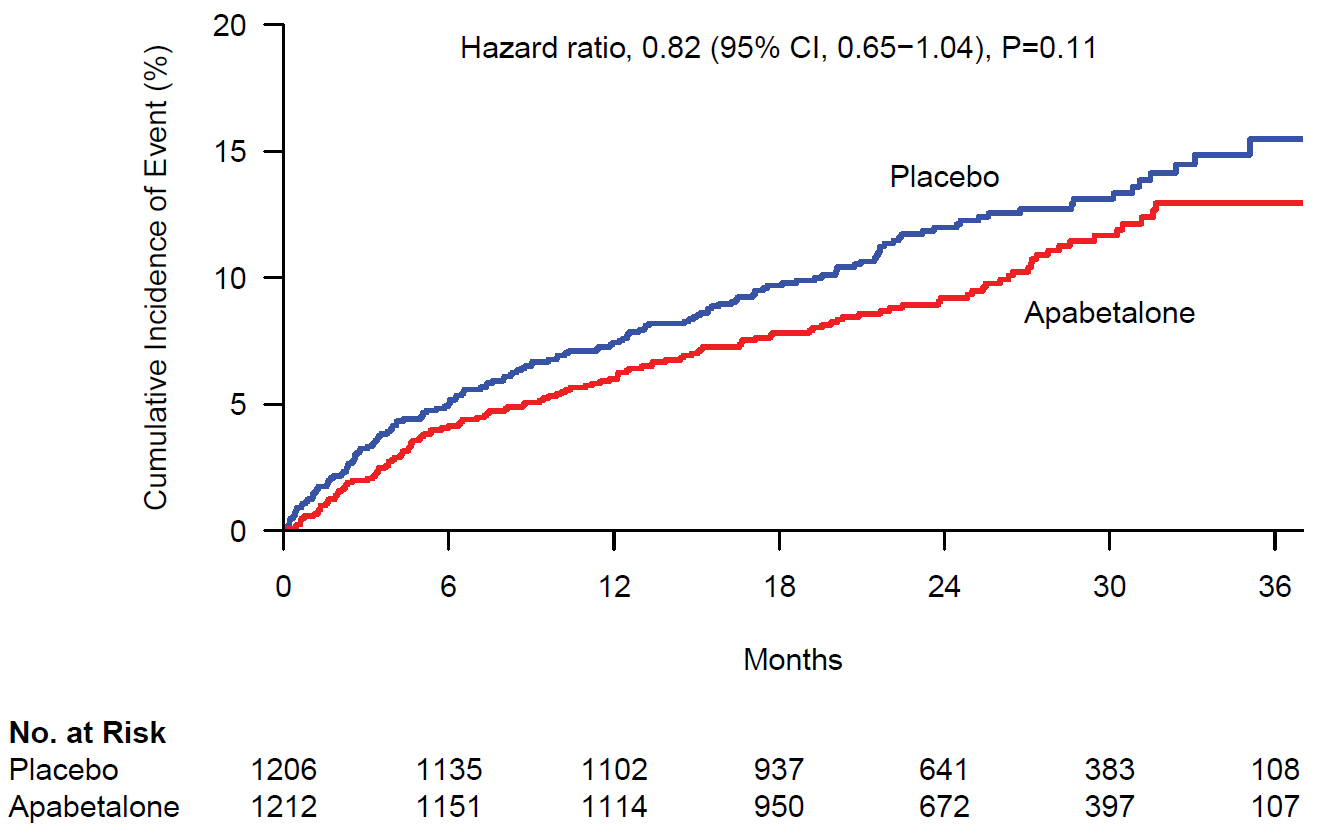 Median follow-up   
26 months

Primary Endpoint:
Placebo 12.4%
Apabetalone 10.3%
16
Prespecified Primary End Point Sensitivity Analysis: Excluding Deaths of Undetermined Cause
CV Death (excluding death of undetermined cause), non-fatal MI, or stroke
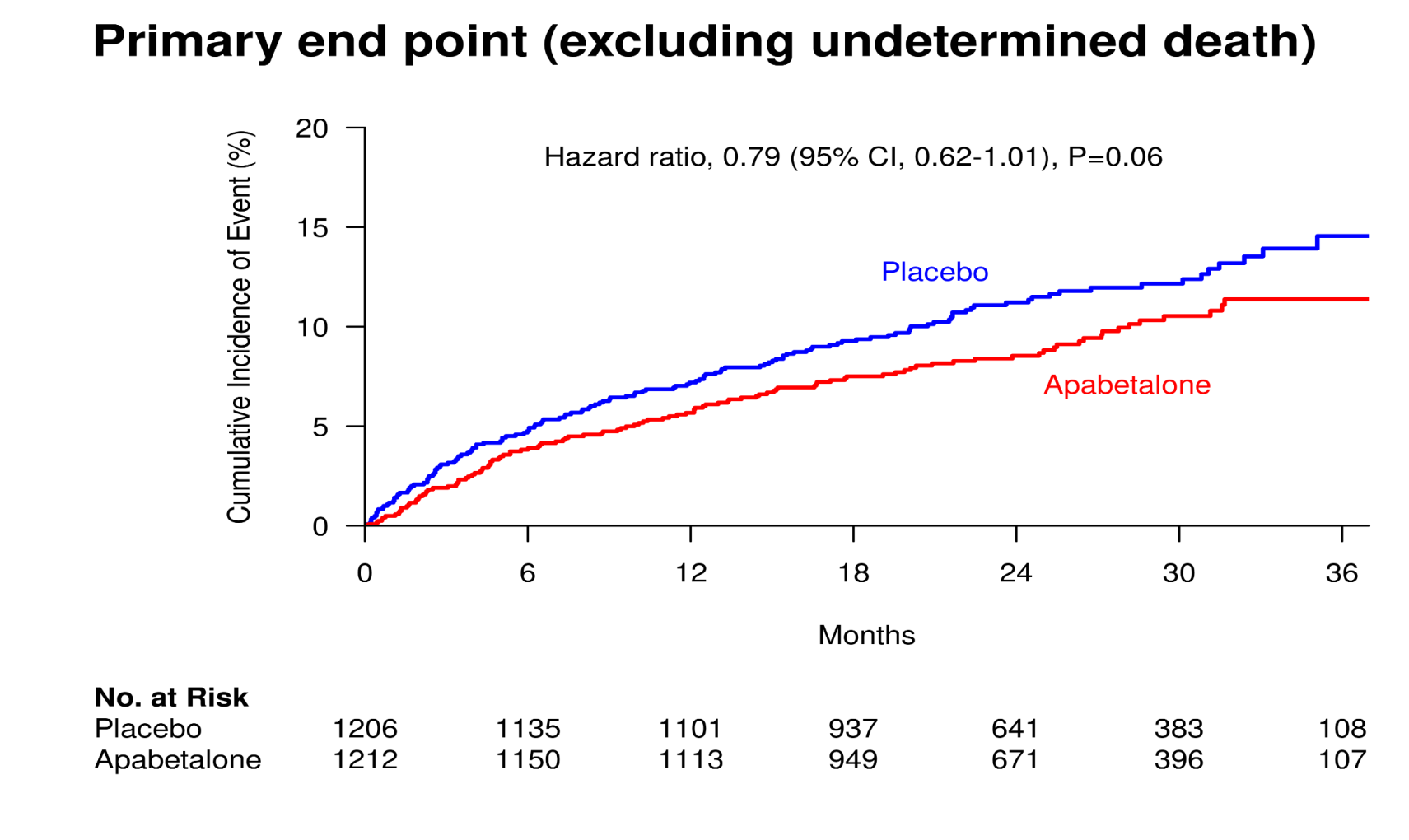 17
End Points
Placebo Better
Apabetalone Better
Primary End Point in Pre-specified Subgroups
19
Placebo Better
Apabetalone Better
Safety Overview
20
BETonMACE Summary
Apabetalone did not have a significant effect on incidence of the primary endpoint (CV death, non-fatal MI or stroke)
Observed event rate in placebo group (9.7%) was somewhat lower than anticipated (10.5%) at 18 months
Study was powered on a 30% reduction in risk of primary endpoint, and was underpowered to detect a smaller difference in events  
Apabetalone was generally well tolerated with an overall incidence of adverse events similar to that in the placebo group. However, discontinuation of treatment due to elevated liver function tests was more frequent with apabetalone.
21
BETonMACE Conclusions
First cardiovascular outcomes trial assessing the potential of epigenetic modification with BET protein inhibition shows promise
Favorable trends were observed for the primary endpoint and key components except stroke with a nominal difference in heart failure hospitalization 
Further studies of this approach are warranted
22